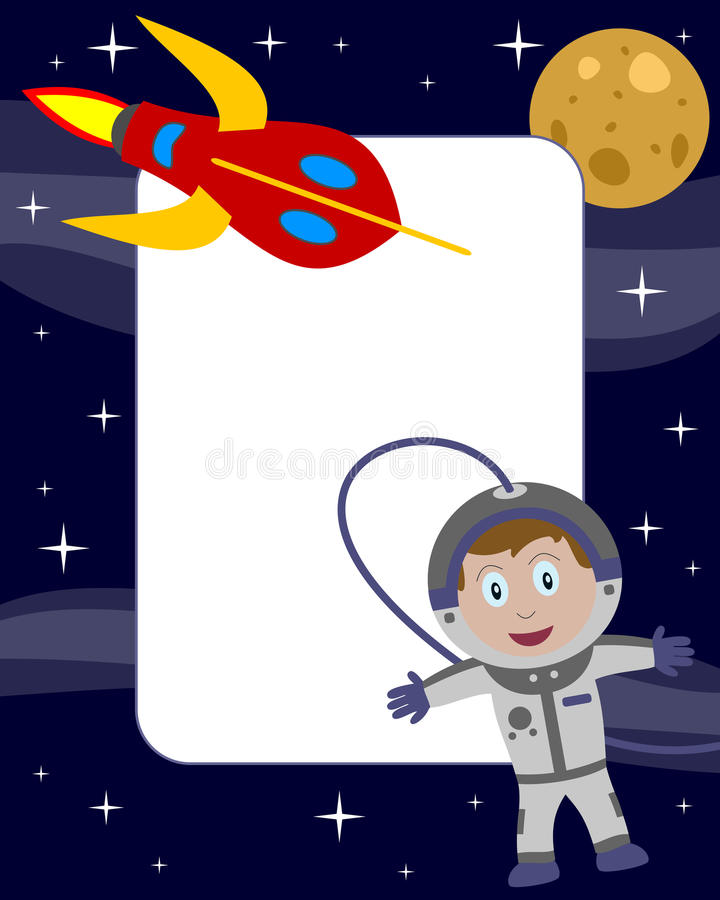 Рисование космической ракеты в космосе
МДОУ «Детский сад «233»
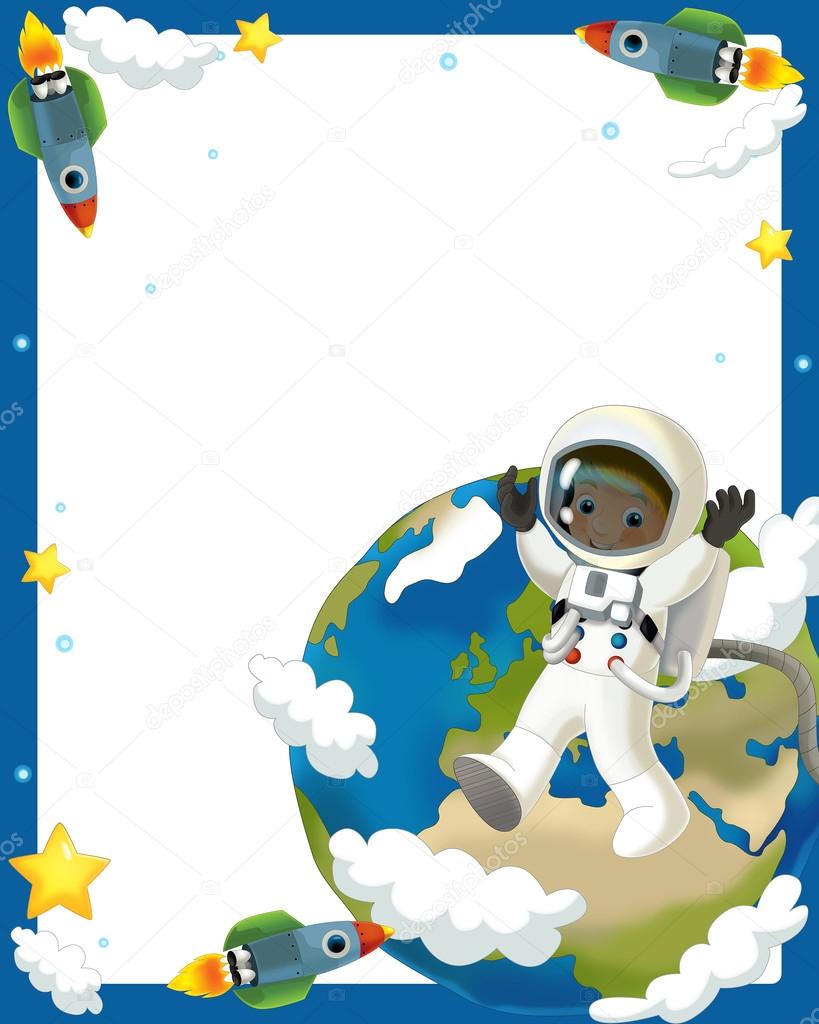 Цель НОД: Учить поэтапно рисовать ракету , используя геометрические фигуры. Учить создавать композицию в рисования. Воспитывать эстетическое чувство, умение ценить красоту звездного неба, желание отразить свои впечатления в рисунке.
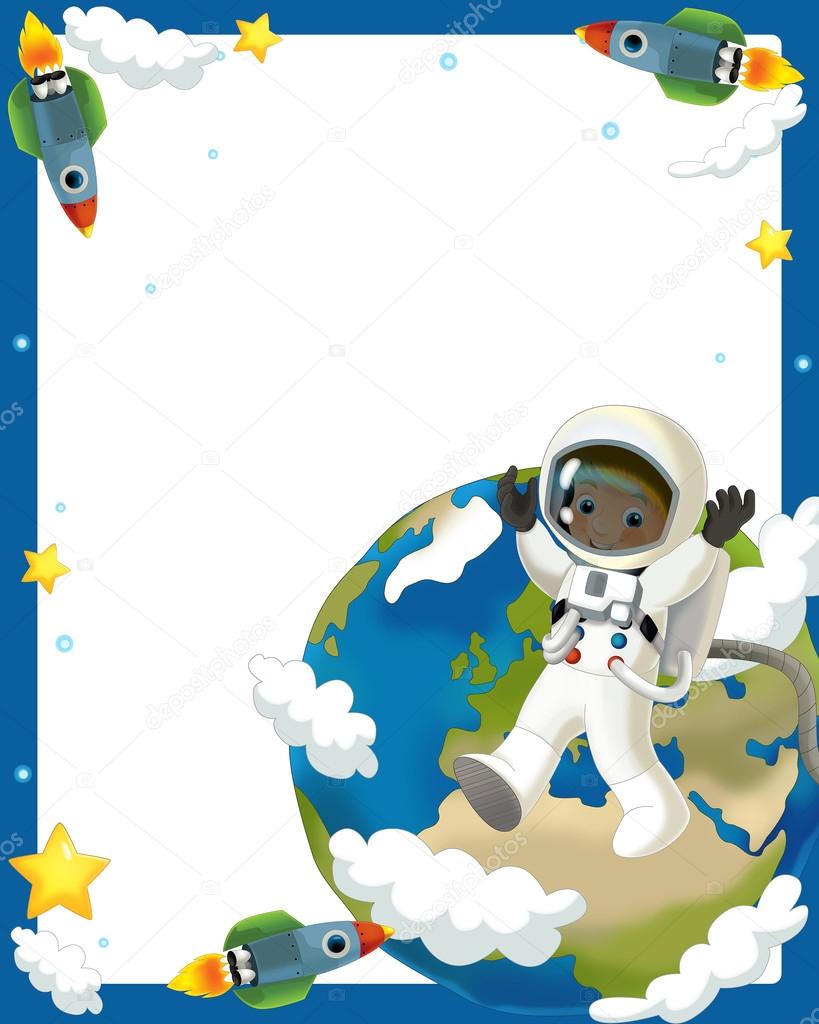 Нам понадобится: лист бумаги, простой карандаш, акварель или цветные карандаши, кисти .
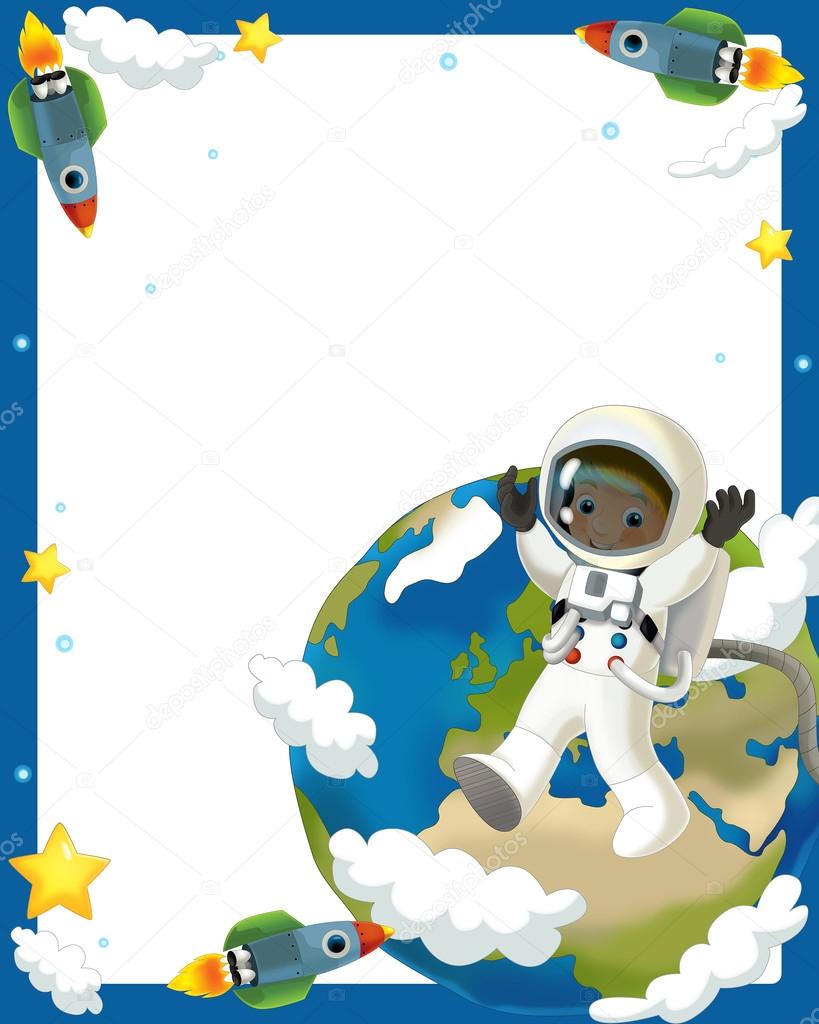 Пальчиковая гимнастика. В звёздном небе звёзды светят(показываем звёзды, пальчики переплетаются)Космонавт летит в ракете(изображаем полёт ракеты: руки вверху соединить)День летит, ночь летит (загибаем пальцы)И на землю вниз глядит (изображаем иллюминатор)
Рисовать ракету по такой схеме:
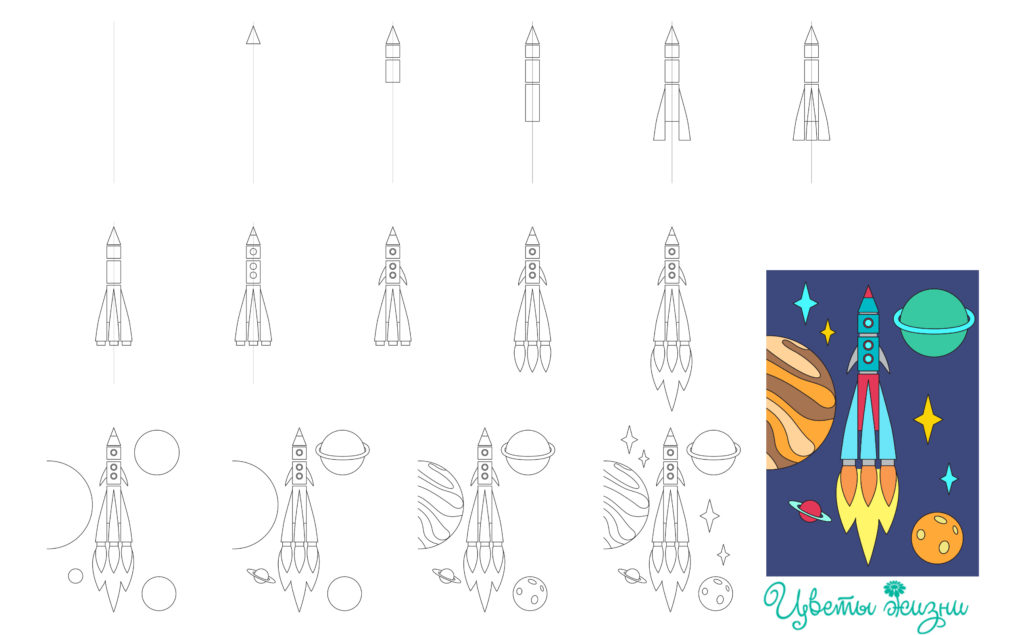 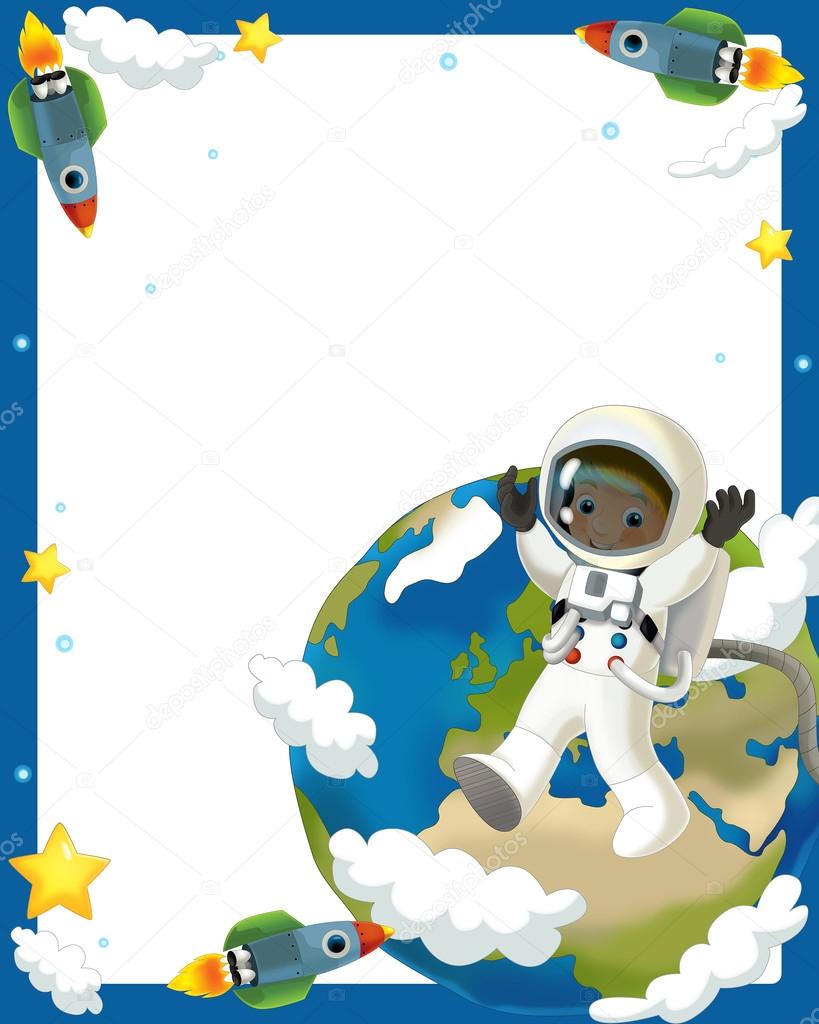 Удачи!Ждем ваших рисунков!